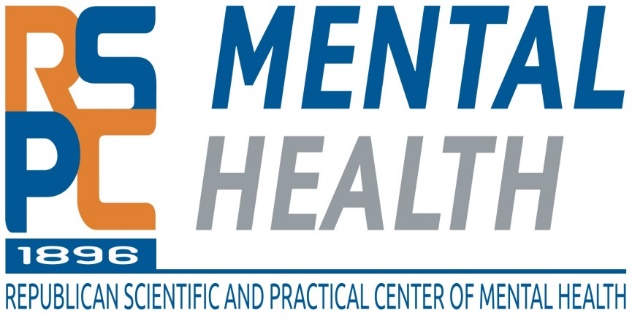 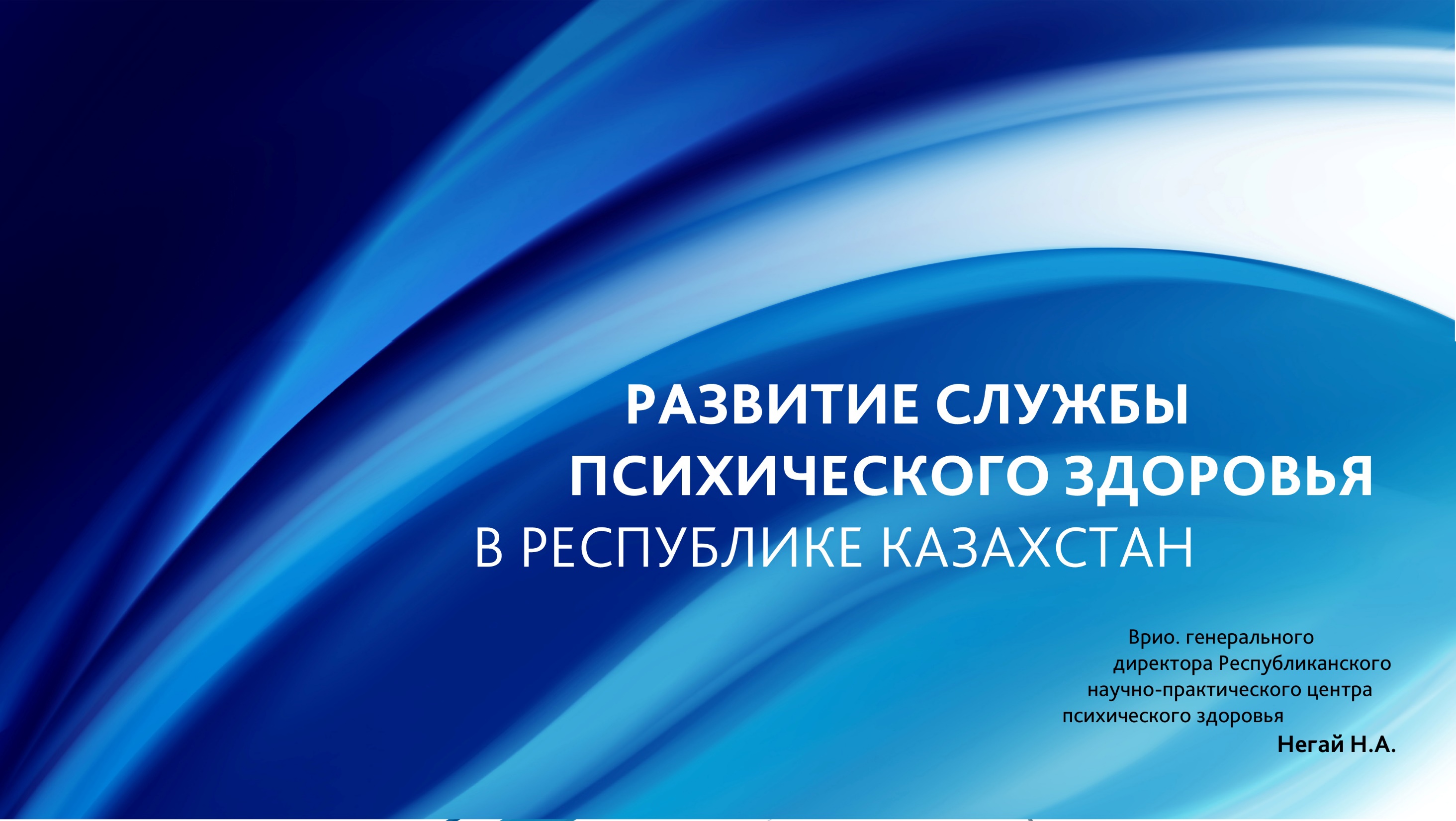 Республиканский научно – практический центр психического здоровья
Реализации программы поддерживающей заместительной терапии. 
Исполнение решений Странового координационного комитета 
от 18 января и 20 сентября 2019 года.
Генеральный директор 
Негай Н.А.
Внедрение Программы ПЗТ 2008 – 2019 годы
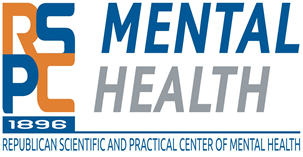 Всего за 2008-2019 годы в Программе ПЗТ было 
- 1198 пациентов,
Выбыли из Программы по причине планового завершения (6 месяцев пребывания на ОЗТ и более) - 237

Средняя длительность
нахождения в Программе - 564 дня.

Социализация:
самозанятые - 338 , 
официально
 трудоустроились - 68, 
создали семьи - 126.
Регулярно принимали ( с мая 2015 года через единое окно ):  
АРВ терапию - 197, 
        противотуберкулезные препараты - 31
Программа ПЗТ по регионам на 01.01.2020 год
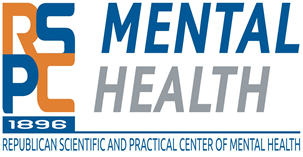 Распределение пациентов (всего - 295)
по длительности  инъекционного употребления опиоидов
по наличию сопутствующих заболеваний
Социализация пациентов 
находящихся на ПЗТ
Регулярно принимают:
 АРВ терапию – 
99 (90%),
Исполнение Дорожной карты ПЗТ и решений СКК (2019 год)
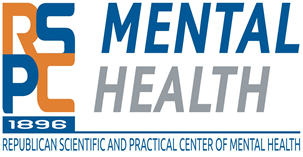 Проблемы и пути решения по внедрению программы ПЗТ
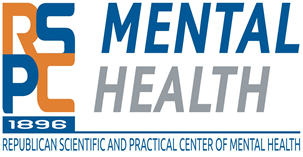 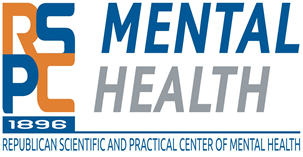 Спасибо за внимание!